Recursion
notes Chapter 8
1
Decrease and Conquer
a common strategy for solving computational problems
solves a problem by taking the original problem and converting it to one smaller version of the same problem
note the similarity to recursion
decrease and conquer, and the closely related divide and conquer method, are widely used in computer science
allow you to solve certain complex problems easily
help to discover efficient algorithms
2
Root Finding
suppose you have a mathematical function f(x) and you want to find x0 such that f(x0) = 0
why would you want to do this?
many problems in computer science, science, and engineering reduce to optimization problems
find the shape of an automobile that minimizes aerodynamic drag
find an image that is similar to another image (minimize the difference between the images)
find the sales price of an item that maximizes profit
if you can write the optimization criteria as a function g(x) then its derivative f(x) = dg/dx = 0 at the minimum or maximum of g (as long as g has certain properties)
3
Bisection Method
suppose you can evaluate f(x) at two points x = a and x = b such that
f(a) > 0
f(b) < 0
f(x)
'plus'
f(a)
x
f(b)
'minus'
4
Bisection Method
evaluate f(c) where c is halfway between a and b 
if f(c) is close enough to zero done
f(x)
'plus'
f(a)
x
f(b)
f(c)
'minus'
5
Bisection Method
otherwise c becomes the new end point (in this case, 'minus') and recursively search the range 'plus' – 'minus'
f(x)
'plus'
f(a)
f(c)
x
f(b)
'minus'
6
public class Bisect {

  // the function we want to find the root of
  public static double f(double x) {
    return Math.cos(x);
	}
7
public static double bisect(double xplus, double xminus,
                              double tolerance) {
	  // base case
	  double c = (xplus + xminus) / 2.0;
	  double fc = f(c);
	  if( Math.abs(fc) < tolerance ) {
	    return c;
	  }
	  else if (fc < 0.0) {
	    return bisect(xplus, c, tolerance);
	  }
	  else {
	    return bisect(c, xminus, tolerance);
	  }
	}
8
public static void main(String[] args)
	{
		System.out.println("bisection returns: " + 
                            bisect(1.0, Math.PI, 0.001));
		System.out.println("true answer      : " 
                            + Math.PI / 2.0);
	}
}

prints:

bisection returns: 1.5709519476855602
true answer      : 1.5707963267948966
9
Divide and Conquer
bisection works by recursively finding which half of the range 'plus' – 'minus' the root lies in
each recursive call solves the same problem (tries to find the root of the function by guessing at the midpoint of the range)
each recursive call solves one smaller problem because half of the range is discarded
bisection method is decrease and conquer
divide and conquer algorithms typically recursively divide a problem into several smaller sub-problems until the sub-problems are small enough that they can be solved directly
10
Merge Sort
merge sort is a divide and conquer algorithm that sorts a list of numbers by recursively splitting the list into two halves
4
3
5
2
8
7
6
1
4
3
5
2
8
7
6
1
4
3
5
2
6
1
8
7
4
3
5
2
8
7
6
1
11
the split lists are then merged into sorted sub-lists
4
3
5
2
8
7
6
1
3
4
2
5
1
6
7
8
2
3
4
5
1
6
7
8
1
2
3
4
5
6
7
8
12
Merging Sorted Sub-lists
two sub-lists of length 1
left
right
4
3
result
3
4
1 comparison
2 copies
13
LinkedList<Integer> result = new LinkedList<Integer>();

int fL = left.getFirst();
int fR = right.getFirst();
if (fL < fR) {
  result.add(fL);
  left.removeFirst();
}
else {
  result.add(fR);
  right.removeFirst();
}
if (left.isEmpty()) {
  result.addAll(right);
}
else {
  result.addAll(left);
}
14
Merging Sorted Sub-lists
two sub-lists of length 2
left
right
3
4
2
5
result
2
3
4
5
3 comparisons
4 copies
15
LinkedList<Integer> result = new LinkedList<Integer>();

while (left.size() > 0 && right.size() > 0 ) {
  int fL = left.getFirst();
  int fR = right.getFirst();
  if (fL < fR) {
    result.add(fL);
    left.removeFirst();
  }
  else {
    result.add(fR);
    right.removeFirst();
  }
}
if (left.isEmpty()) {
  result.addAll(right);
}
else {
  result.addAll(left);
}
16
Merging Sorted Sub-lists
two sub-lists of length 4
left
right
2
3
4
5
1
6
7
8
result
1
2
3
4
5
6
7
8
5 comparisons
8 copies
17
Simplified Complexity Analysis
in the worst case merging a total of n elements requires
n – 1 	comparisons  + 
n 			copies
= 2n – 1 	total operations
we say that the worst-case complexity of merging is the order of O(n)
O(...) is called Big O notation
notice that we don't care about the constants 2 and 1
18
formally, a function f(n) is an element of O(g(n)) if and only if there is a positive real number M and a real number m such that
| f(n) | < M| g(n) |  for all  n > m 

is 2n – 1 an element of O(n)?
yes, let M = 2 and m = 0, then 2n – 1 < 2n for all n > 0
19
Informal Analysis of Merge Sort
suppose the running time (the number of operations) of merge sort is a function of the number of elements to sort
let the function be T(n) 
merge sort works by splitting the list into two sub-lists (each about half the size of the original list) and sorting the sub-lists
this takes  2T(n/2)  running time
then the sub-lists are merged
this takes O(n) running time
total running time T(n) = 2T(n/2) + O(n)
20
Solving the Recurrence Relation
T(n)		2T(n/2) + O(n)                 T(n) approaches...
		 	2T(n/2) + n
		=	2[ 2T(n/4) + n/2 ] + n
		=	4T(n/4) + 2n 
		=	4[ 2T(n/8) + n/4 ] + 2n
		=	8T(n/8) + 3n 
		=	8[ 2T(n/16) + n/8 ] + 3n
		=	16T(n/16) + 4n 
		=	2kT(n/2k) + kn
21
Solving the Recurrence Relation
T(n)	=	2kT(n/2k) + kn 

for a list of length 1 we know T(1) = 1 
if we can substitute T(1) into the right-hand side of T(n) we might be able to solve the recurrence

n/2k = 1    2k = n  k = log(n)
22
Solving the Recurrence Relation
T(n)	=	2log(n)T(n/2log(n)) + n log(n) 
		=	n T(1) + n log(n) 
		=	 n + n log(n) 
			 n log(n)     (prove this)
23
Is Merge Sort Efficient?
consider a simpler (non-recursive) sorting algorithm called insertion sort
// to sort an array a[0]..a[n-1]               not Java!
for i = 0 to (n-1) {
  k = index of smallest element in sub-array a[i]..a[n-1]
  swap a[i] and a[k]
}
for i = 0 to (n-1) {                            not Java!
  for j = (i+1) to (n-1) {
    if (a[j] < a[i]) {
      k = j;
    }
  }
  tmp = a[i];   a[i] = a[k];   a[k] = tmp;
}
1 comparison +
1 assignment
3 assignments
24
T(n)
25
Comparing Rates of Growth
O(2n)
O(n2)
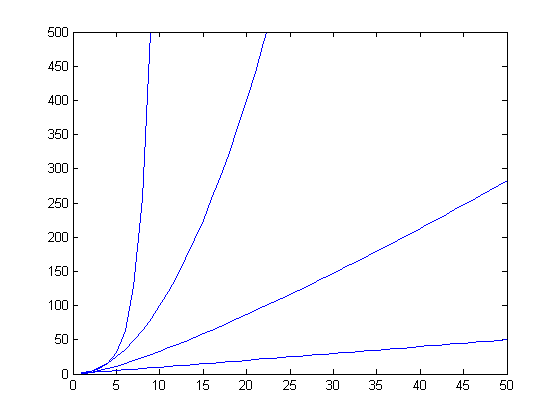 O(n logn)
O(n)
n
26
Comments
big O complexity tells you something about the running time of an algorithm as the size of the input, n, approaches infinity
we say that it describes the limiting, or asymptotic, running time of an algorithm
for small values of n it is often the case that a less efficient algorithm (in terms of big O) will run faster than a more efficient one
insertion sort is typically faster than merge sort for short lists of numbers
27
Revisiting the Fibonacci Numbers
the recursive implementation based on the definition of the Fibonacci numbers is inefficient

public static int fibonacci(int n) {
  if (n == 0) {
   return 0;
  }
  else if (n == 1) {
   return 1;
  }
  int f = fibonacci(n - 1) + fibonacci(n - 2);
  return f;
}
28
how inefficient is it?
let T(n) be the running time to compute the nth Fibonacci number
T(0) = T(1) = 1
T(n) is a recurrence relation
29
T(n)
30
Solving the Recurrence Relation
T(n)	>	2kT(n - 2k)

we know T(1) = 1 
if we can substitute T(1) into the right-hand side of T(n) we might be able to solve the recurrence

n - 2k = 1    1 + 2k = n  k = (n – 1)/2
31